Lesson 12
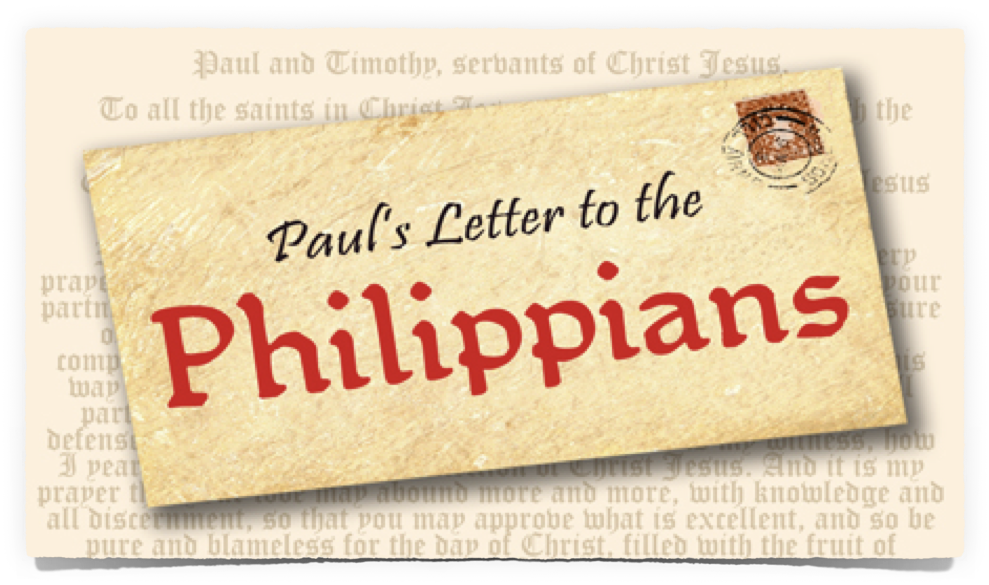 “The Unity, Joy, Contentment & Peace In Christ”
(Philippians 4:1-7)
Philippians — Joy No Matter What
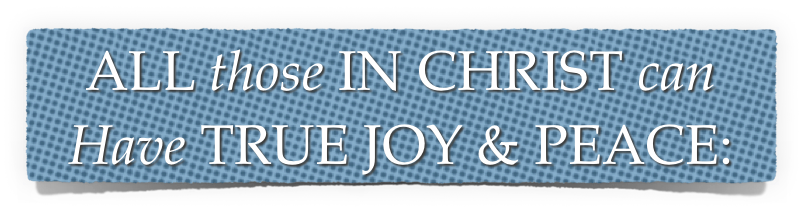 Regardless of our past - (our sins or what others have done to us)
Regardless of our circumstances - (Our physical or material condition or how others are mistreating us)
“The Mind of Paul - Focussed & Determined”
How would you describe Paul’s frame of mind?
Aware of his current state & his need … 12a
Determined to faithfully serve Christ … 12b
Focussed on the task of progression …13
Diligent, continuous effort to gain the prize … 14
His plea for them, (us) to be likeminded … 15,16
(Philippians 3:12-16)
“Are We Enemies OR Proponents of The Cross?”
The Two WAYS Have Two Very Different Destinies!
Follow the approved pattern … 3:17
Reject the false teachers - Refuse to follow their destructive ways … 3:18,19
Are we living for HEAVEN? - Eagerly waiting for our Lord’s return? … 3:20,21
(Philippians 3:17-4:1)
Philippians 4:1–7 (NKJV)
1 Therefore, my beloved and longed-for brethren, my joy and crown, so stand fast in the Lord, beloved. 2 I implore Euodia and I implore Syntyche to be of the same mind in the Lord. 3 And I urge you also, true companion, help these women who labored with me in the gospel, with Clement also, and the rest of my fellow workers, whose names are in the Book of Life.
Philippians 4:1–7 (NKJV)
4 Rejoice in the Lord always. Again I will say, rejoice! 5 Let your gentleness be known to all men. The Lord is at hand. 6 Be anxious for nothing, but in everything by prayer and supplication, with thanksgiving, let your requests be made known to God; 7 and the peace of God, which surpasses all understanding, will guard your hearts and minds through Christ Jesus.
“The Unity, Joy, Contentment & Peace In Christ”
Stand Fast In The Lord Beloved - 1
Therefore: Seeing our citizenship is in heaven and we are eagerly looking for our Savior - LISTEN … (1) 
My beloved & longed for brethren: — they were family & dearly loved! — 3:1; cf. 1:7,8
My joy: - Their faithfulness and support brought Paul great joy — (Phil. 1:3-7, 29, 30; 2:12, 17; 4:10, 14-20).
Philippians 4:1 (NKJV)
1 Therefore, my beloved and longed-for brethren, my joy and crown, so stand fast in the Lord, beloved.
“The Unity, Joy, Contentment & Peace In Christ”
Stand Fast In The Lord Beloved - 1
And crown: (stephanos) the victors crown / reward for the faithful, (1 Cor. 9:26; Jam 1:12; Rev 2:10) they would be his reward  - (2:16; cf. 1 Cor. 3:5-15) 
So STAND FAST: — do not be moved away from the hope we have IN CHRIST! — 1:27; cf. 1 Cor. 15:58; 16:13; Gal. 5:1; Eph. 6:10-18; 1 The 3:8; 2 The 2:15; Heb 3:14; 10:23; etc.
Philippians 4:1 (NKJV)
1 Therefore, my beloved and longed-for brethren, my joy and crown, so stand fast in the Lord, beloved.
“The Unity, Joy, Contentment & Peace In Christ”
Exhortation to Unity of Mind - 2,3
I implore: to call near, to plead with - two women, Euodia and Syntyche, who had previously been of great help to Paul & the church had some form of disagreement () 
Be of the same mind: — To think the same / in the Lord, i.e., the Lord is to govern their thinking & attitude — 1:27; 2:2; c.f., 1 Cor. 1:10-13; 2 Cor. 10:5; Eph. 4:1-8; 1 Pet 3:8-11;
Philippians 4:2–3 (NKJV)
2 I implore Euodia and I implore Syntyche to be of the same mind in the Lord. 3 And I urge you also, true companion, help these women who labored with me in the gospel, with Clement also, and the rest of my fellow workers, whose names are in the Book of Life.
“The Unity, Joy, Contentment & Peace In Christ”
Exhortation to Unity of Mind - 2,3
I urge you also: (3) Paul enlists the aid of another member of the church at Philippi - (maybe Syzygus)
Who labored with me in the gospel: — worked w/ Paul, & also Clement, (unknown) and also the rest … (women were NOT to teach over men, (1 Cor. 14:34; 1 Tim 2:12), but very important in the early church! - (Acts 18:24-26; Rom 1:9; 16; 1 Thes 3:2)
Philippians 4:2–3 (NKJV)
2 I implore Euodia and I implore Syntyche to be of the same mind in the Lord. 3 And I urge you also, true companion, help these women who labored with me in the gospel, with Clement also, and the rest of my fellow workers, whose names are in the Book of Life.
“The Unity, Joy, Contentment & Peace In Christ”
Exhortation to Unity of Mind - 2,3
Whose names are in the Book of Life: (3) the phrase “the book of life” appears 7 times in the NT — here, & six times in Revelation: 3:5; 13:8; 17:8; 20:12,15; 21:27. Other similar, and associated phrases appear in both the OT & NT - Luke 10:20; Ex. 32:32,33; Dan. 12:1; Mal. 3:16; etc. … 
Names of righteous - Ps. 69:28; Rev 3:5; 20:15; 21:27
Philippians 4:2–3 (NKJV)
2 I implore Euodia and I implore Syntyche to be of the same mind in the Lord. 3 And I urge you also, true companion, help these women who labored with me in the gospel, with Clement also, and the rest of my fellow workers, whose names are in the Book of Life.
“The Unity, Joy, Contentment & Peace In Christ”
Rejoice In The Lord Always - 4
CONSIDER THE EXAMPLE OF PAUL — Php 1:4, 18; 2:2, 17; 4:10
Not just for apostles, but for all Christians: (4)  Jm 1:2-3; Ro 5:3-4; cf. Jm 1:2-3; 1Pe 4:12-13
This Abiding JOY is found ONLY in the Lord — 
Our confidence in the Lord — peace w/ God
Our salvation from sin
Our hope — Rom 5:2
Philippians 4:4 (NKJV)
4 Rejoice in the Lord always. Again I will say, rejoice!
“The Unity, Joy, Contentment & Peace In Christ”
BE Patient With All - 5
Let your GENTLENESS — ἐπιεικής, ές: The word epi-ei-kei-a is one of the most difficult words in Greek to translate — (Lou-Nida) “pertaining to being gracious and forbearing—‘gentle, gracious, forbearing.’”
Compare the nature of  “wisdom from above” - James 3:13,17,18
Philippians 4:5 (NKJV)
5 Let your gentleness be known to all men. The Lord is at hand.
“The Unity, Joy, Contentment & Peace In Christ”
BE Patient With All - 5
James 3:17–18 (NKJV)
17 But the wisdom that is from above is first pure, then peaceable, gentle, willing to yield, full of mercy and good fruits, without partiality and without hypocrisy. 18 Now the fruit of righteousness is sown in peace by those who make peace.
Philippians 4:5 (NKJV)
5 Let your gentleness be known to all men. The Lord is at hand.
“The Unity, Joy, Contentment & Peace In Christ”
BE Anxious for nothing - 6
Don’t worry, be happy —μεριμνάω: (derivative of μέριμνα ‘worry,’ 25.224) to have an anxious concern, based on apprehension about possible danger or misfortune — (Lou-Nida)
Compare the teaching of Jesus on worry - Matthew 6:25-34
Caused by distractions / lack of faith in God and His promises …
Philippians 4:6 (NKJV)
6 Be anxious for nothing, but in everything by prayer and supplication, with thanksgiving, let your requests be made known to God;
“The Unity, Joy, Contentment & Peace In Christ”
BE Anxious for nothing - 6
In contrast to WORRY
In everything Pray — Don't worry about ANYTHING, but pray about EVERYTHING!
And supplication - urgent plea, asking for needs to be met - Mt 7:7-11 - dependance.
W/ Thanksgiving - the attitude of gratitude is VERY powerful! - We always have something to be thankful for!!
Philippians 4:6 (NKJV)
6 Be anxious for nothing, but in everything by prayer and supplication, with thanksgiving, let your requests be made known to God;
“The Unity, Joy, Contentment & Peace In Christ”
The PEACE of God Will Guard US - 7
SUCH "TRUST" & “DEPENDENCE” UPON GOD WILL RESULT IN A FORTRESS GUARDING OUR MINDS AND HEARTS...
Philippians 4:7 (NKJV)
7 and the peace of God, which surpasses all understanding, will guard your hearts and minds through Christ Jesus.
“The Unity, Joy, Contentment & Peace In Christ”
The PEACE of God Will Guard US - 7
God may not always remove our problems, but He promises a "peace which surpasses all understanding"!
A peace the world cannot provide! - cf. Jn 14:27; 16:33
A peace that "guards" (to guard, garrison like a fortress) our “hearts” (feelings) and “minds” (thinking)
Philippians 4:7 (NKJV)
7 and the peace of God, which surpasses all understanding, will guard your hearts and minds through Christ Jesus.
“The Unity, Joy, Contentment & Peace In Christ”
The PEACE of God Will Guard US - 7
This does not mean the absence of trials on the outside, but it does mean...
A quiet confidence within regardless of circumstances, people, or things that would otherwise steal our joy!
Philippians 4:7 (NKJV)
7 and the peace of God, which surpasses all understanding, will guard your hearts and minds through Christ Jesus.
Philippians — Joy No Matter What
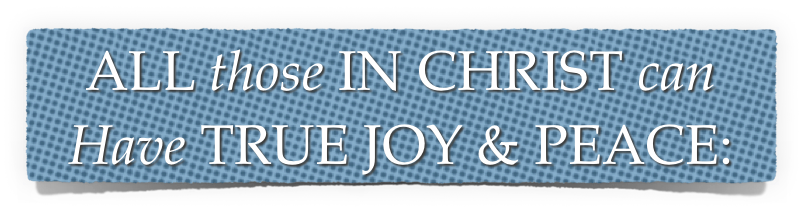 Regardless of our past - (our sins or what others have done to us)
Regardless of our circumstances - (Our physical or material condition or how others are mistreating us)
“The Unity, Joy, Contentment & Peace In Christ”
On This Side of Heaven, Are We
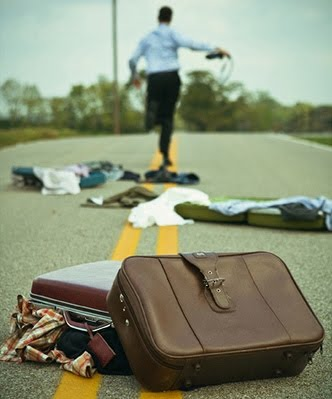 Standing Fast In The LORD - 1
Striving for UNITY - 2,3
Rejoicing Always - 4
Gentle / meek - 5
Worrying / Anxious - 6
LETTING God’s peace GUARD & RULE our Hearts & Minds - 7
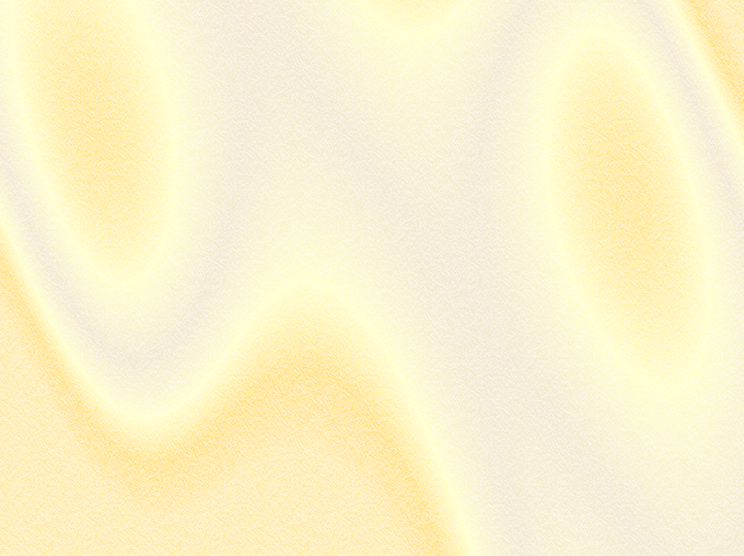 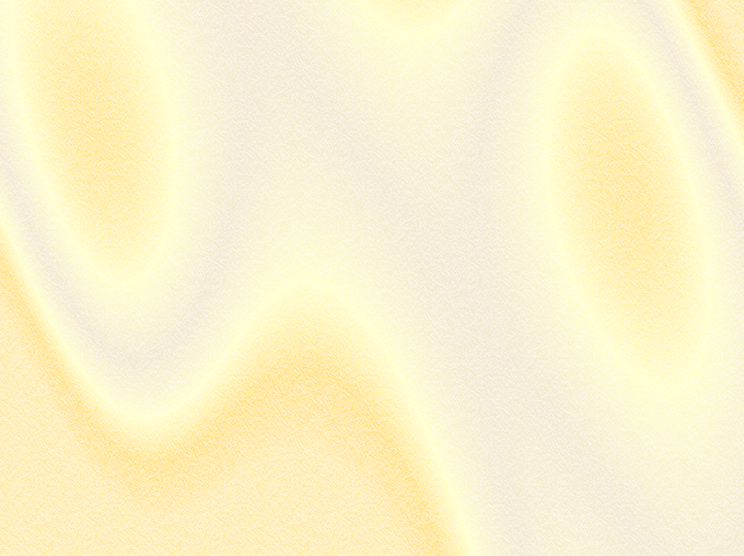 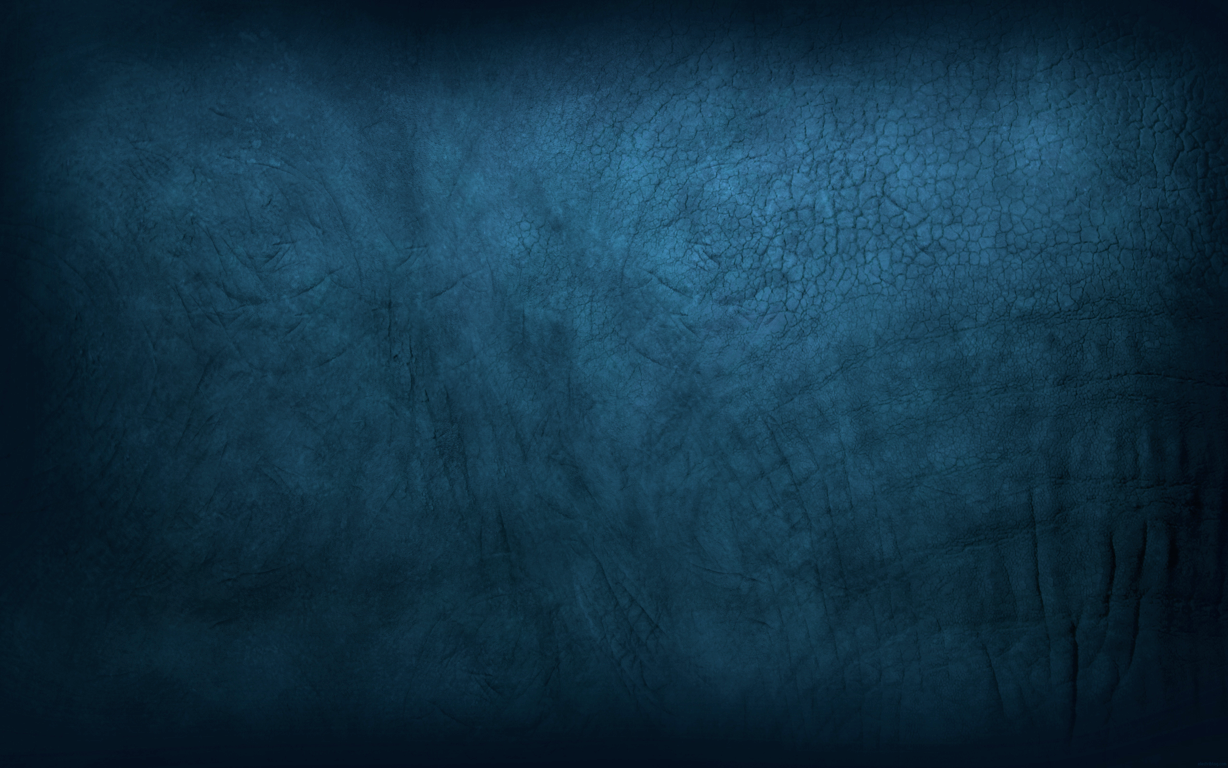 “The Unity, Joy, Contentment & Peace In Christ”
Will Heaven Be Your Home?
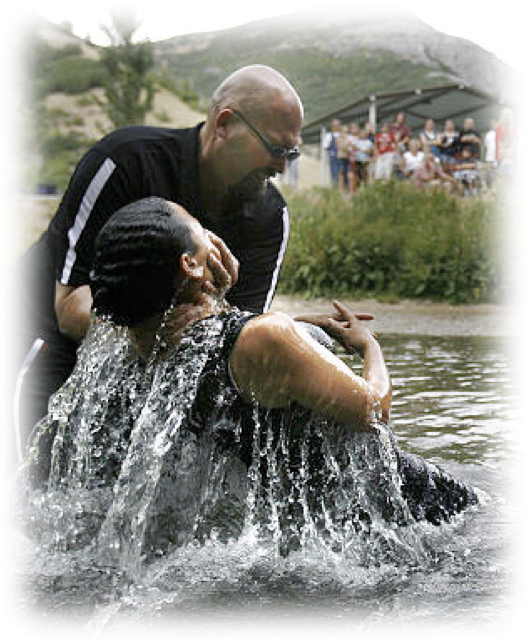 It starts with doing what you know to be true - then growing in knowledge & service?
First must obey the gospel — Heb 5:8,9; Mk 16:16
Growing in faith, diligently serving the Lord — 2 Pet 1:5-10
Eternal joy awaits — (Rom 8:18; 1 Cor 15:58)
Don McClain
W. 65th St church of Christ - 9/16/2007
“The Unity, Joy, Contentment & Peace In Christ”
(Philippians 4:1-7)
Charts by Don McClain
Preached April 15, 2018
West 65th Street church of Christ / P.O. Box 190062 / Little Rock AR 72219 / 501-568-1062
Email – donmcclain@sbcglobal.net  
More Keynote, PPT & Audio Sermons:
http://w65stchurchofchrist.org/coc/sermons/
Colossians 3:12–17 (NKJV)
12 Therefore, as the elect of God, holy and beloved, put on tender mercies, kindness, humility, meekness, longsuffering; 13 bearing with one another, and forgiving one another, if anyone has a complaint against another; even as Christ forgave you, so you also must do. 14 But above all these things put on love, which is the bond of perfection.
Colossians 3:12–17 (NKJV)
15 And let the peace of God rule in your hearts, to which also you were called in one body; and be thankful. 16 Let the word of Christ dwell in you richly in all wisdom, teaching and admonishing one another in psalms and hymns and spiritual songs, singing with grace in your hearts to the Lord. 17 And whatever you do in word or deed, do all in the name of the Lord Jesus, giving thanks to God the Father through Him.